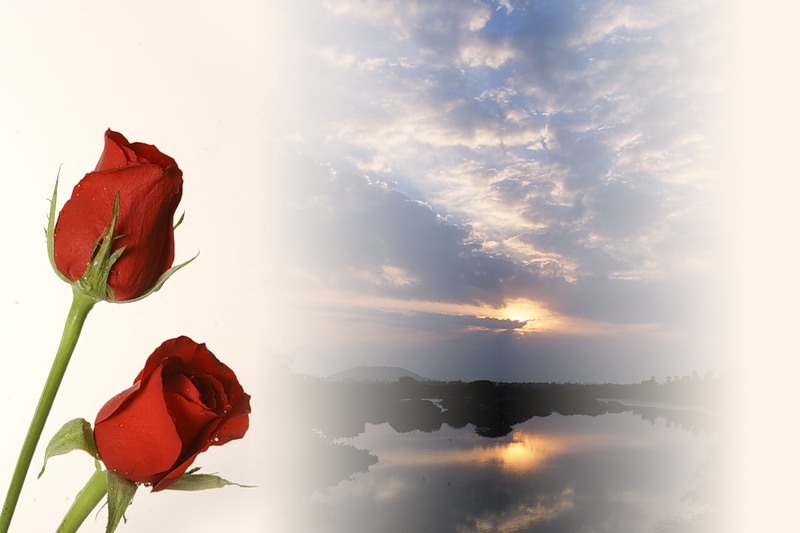 «Лейся песня на просторе…»
урок-концерт
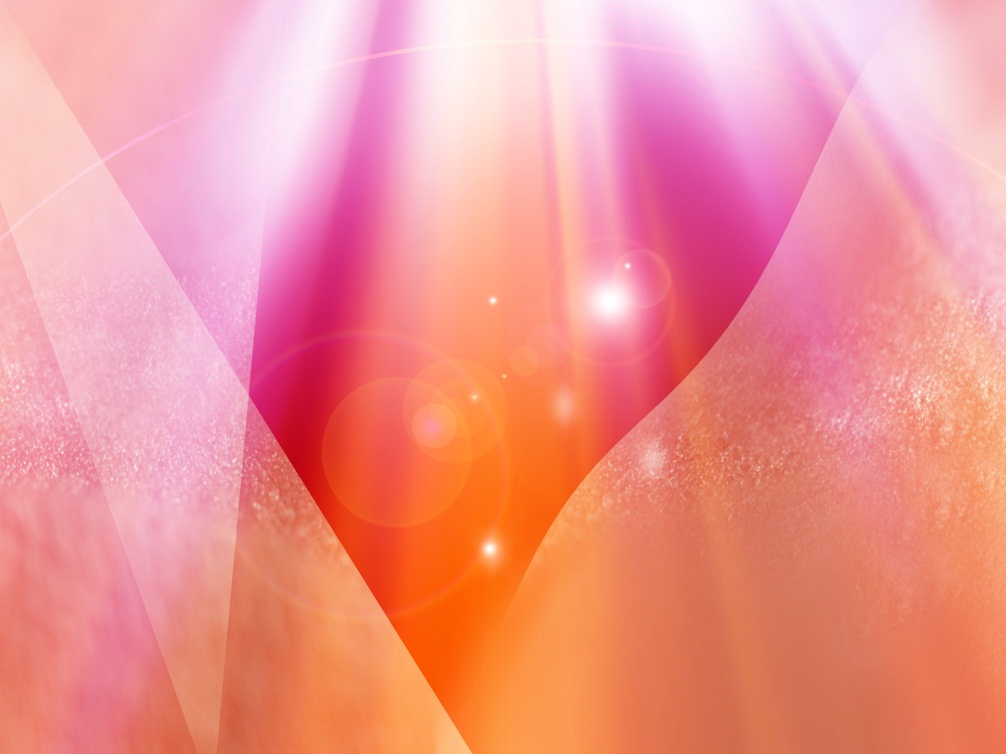 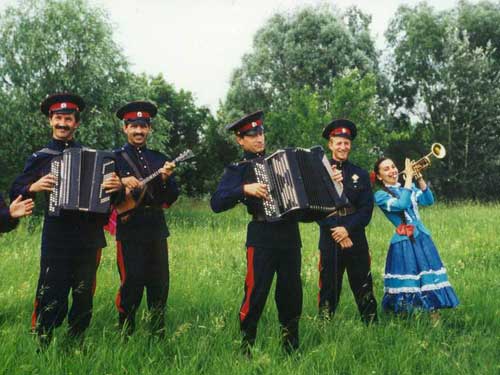 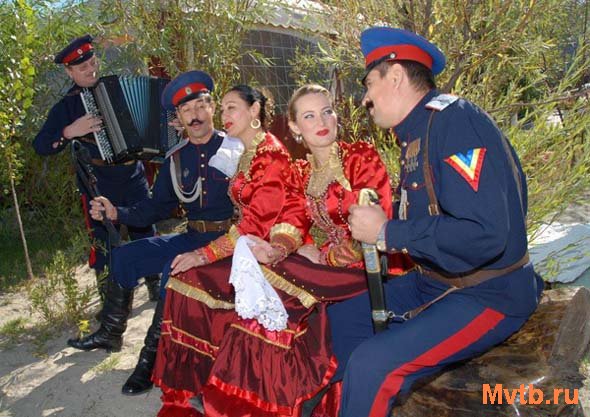 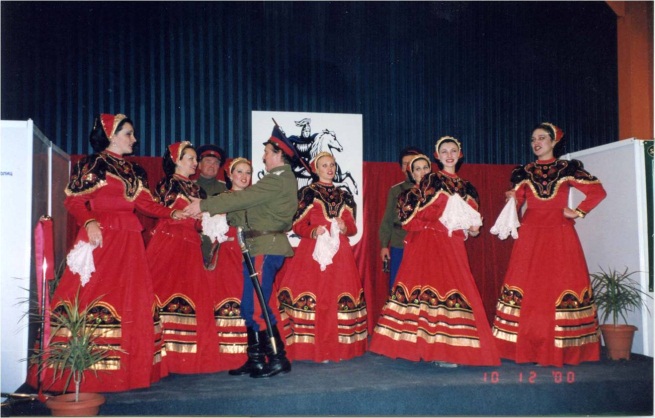 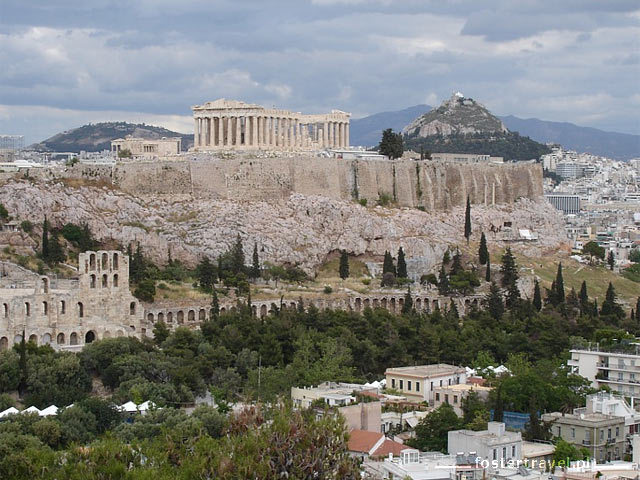 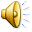 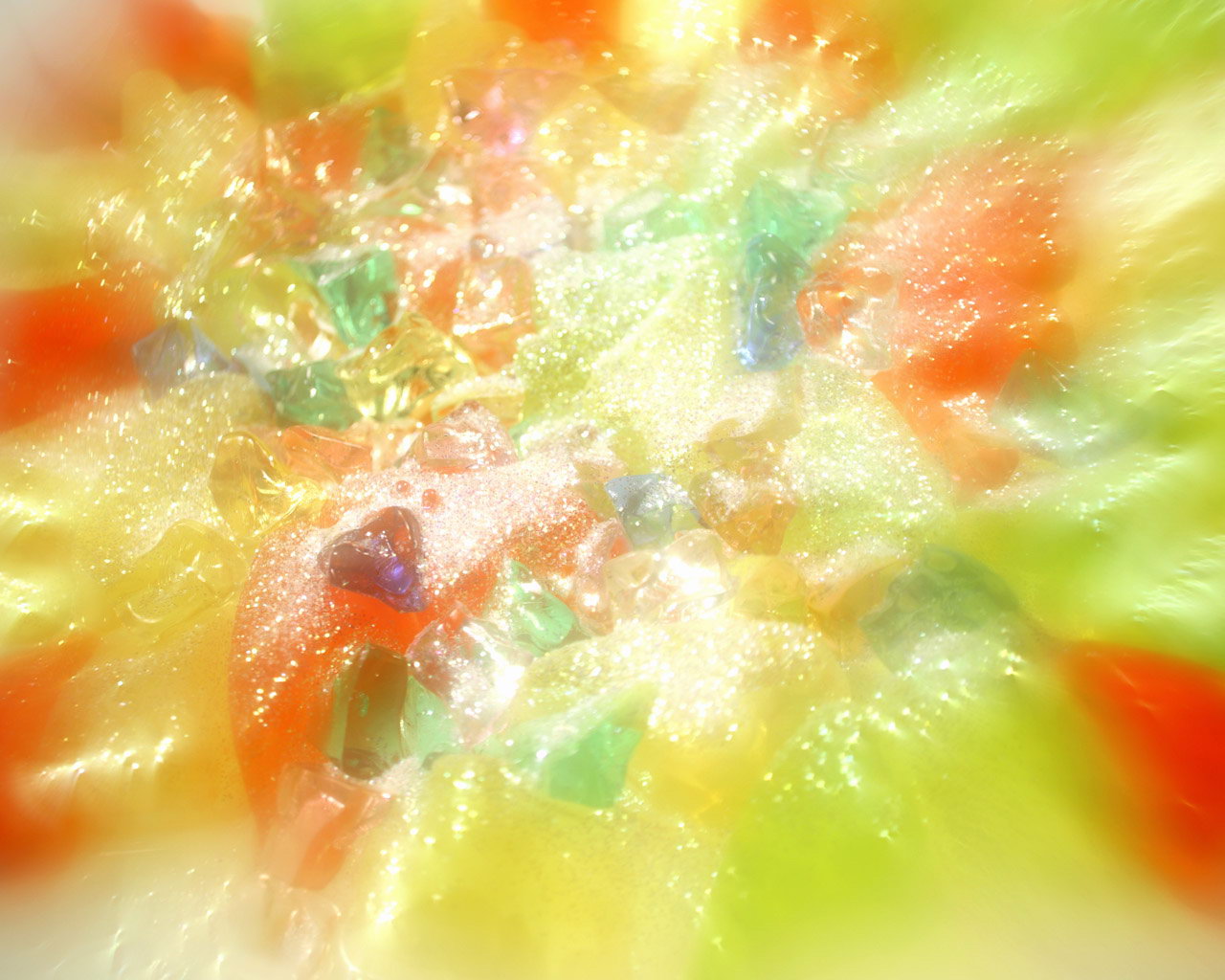 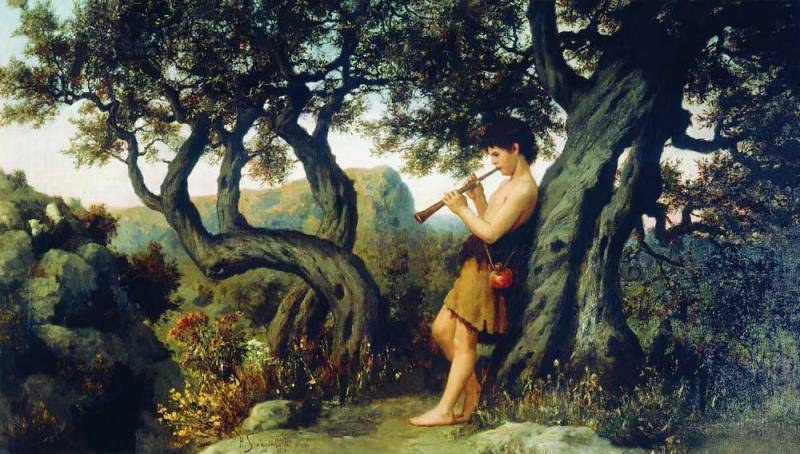 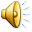 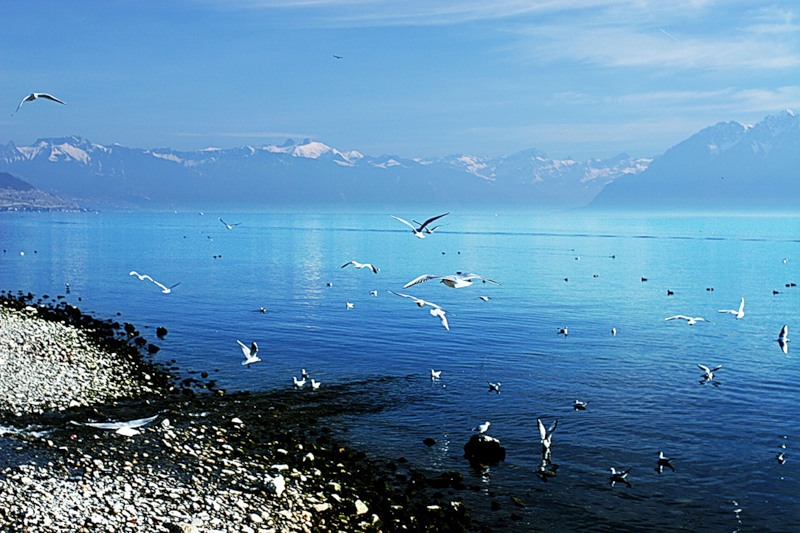 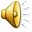 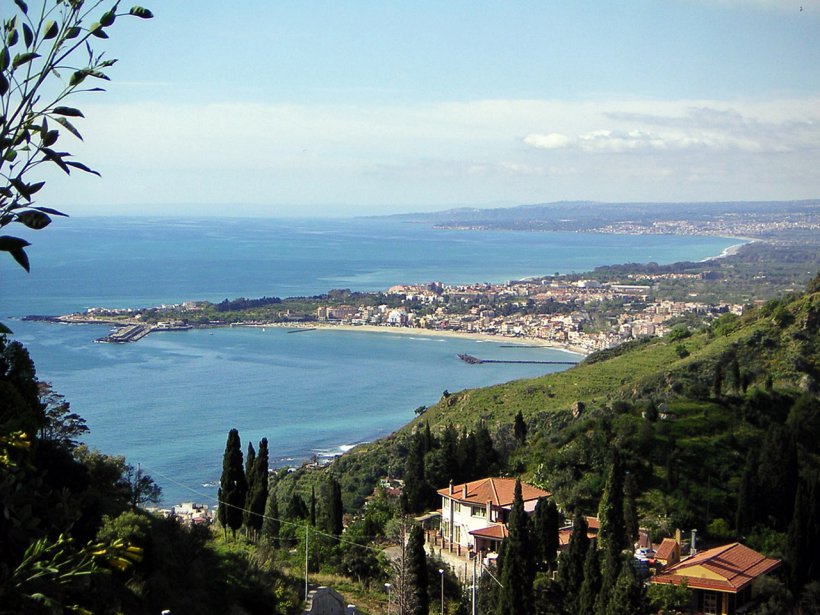 Фортепиано
Опера
Соната
Ария
«Бельканто»
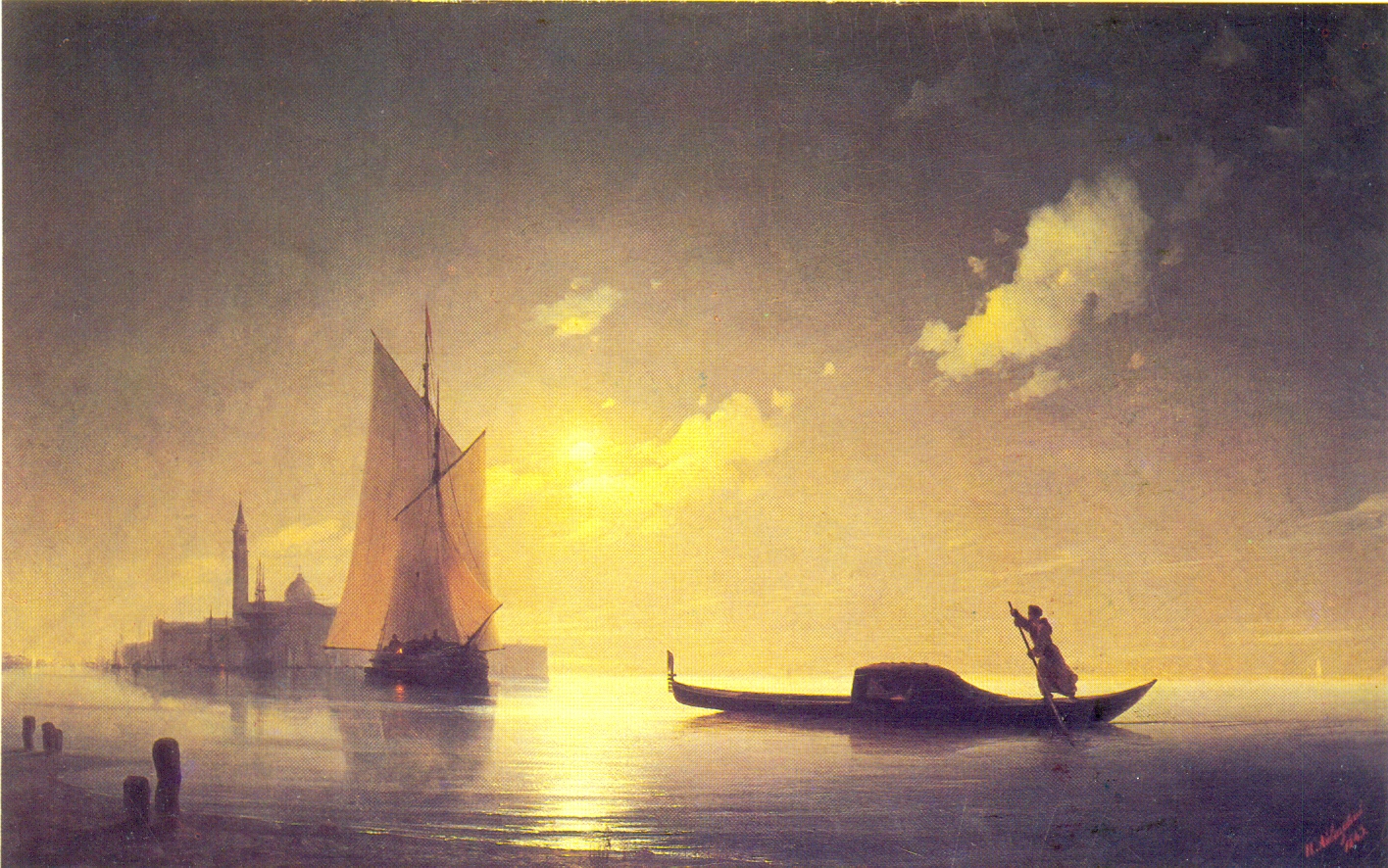 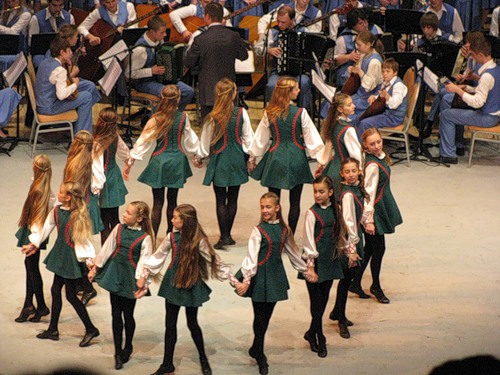 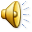 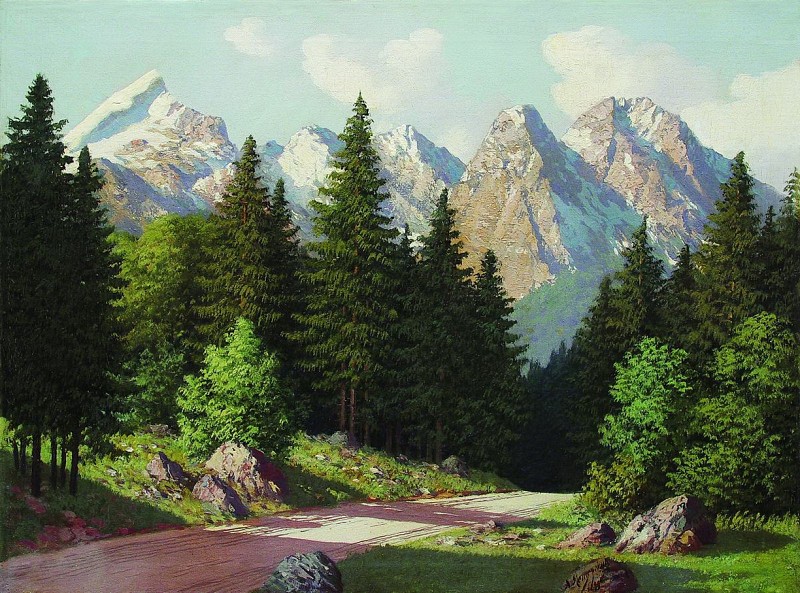 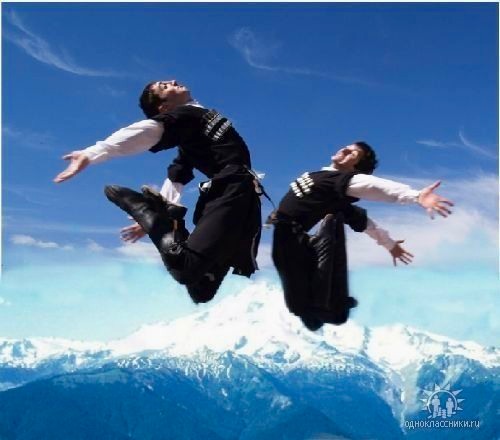 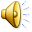 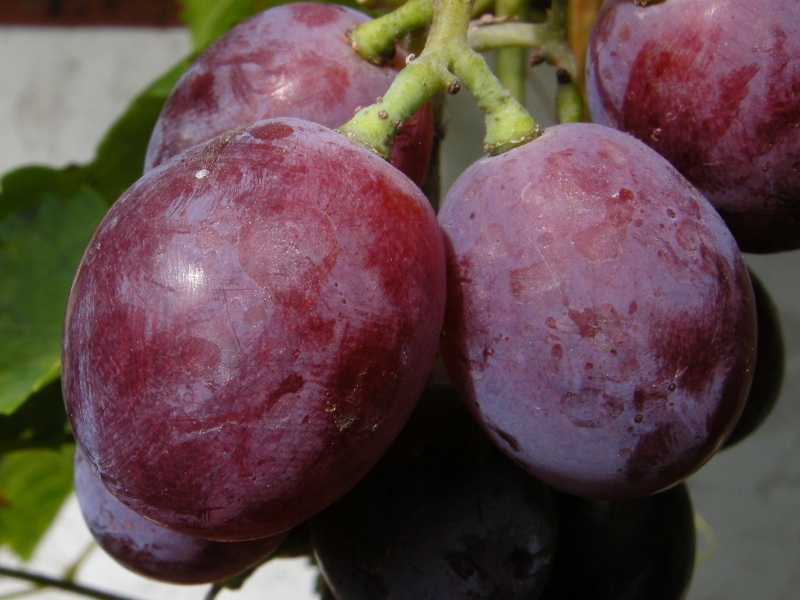 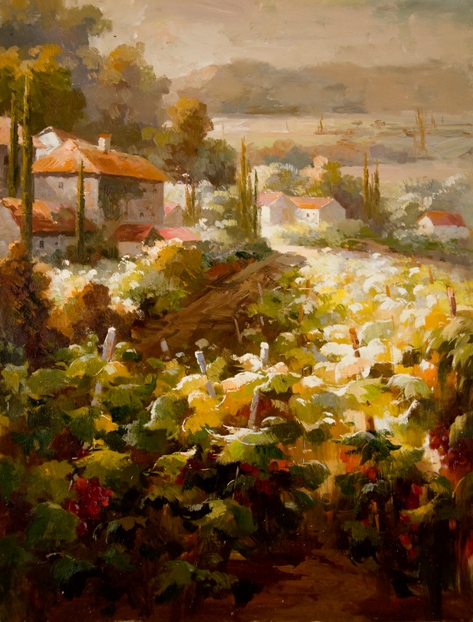 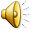 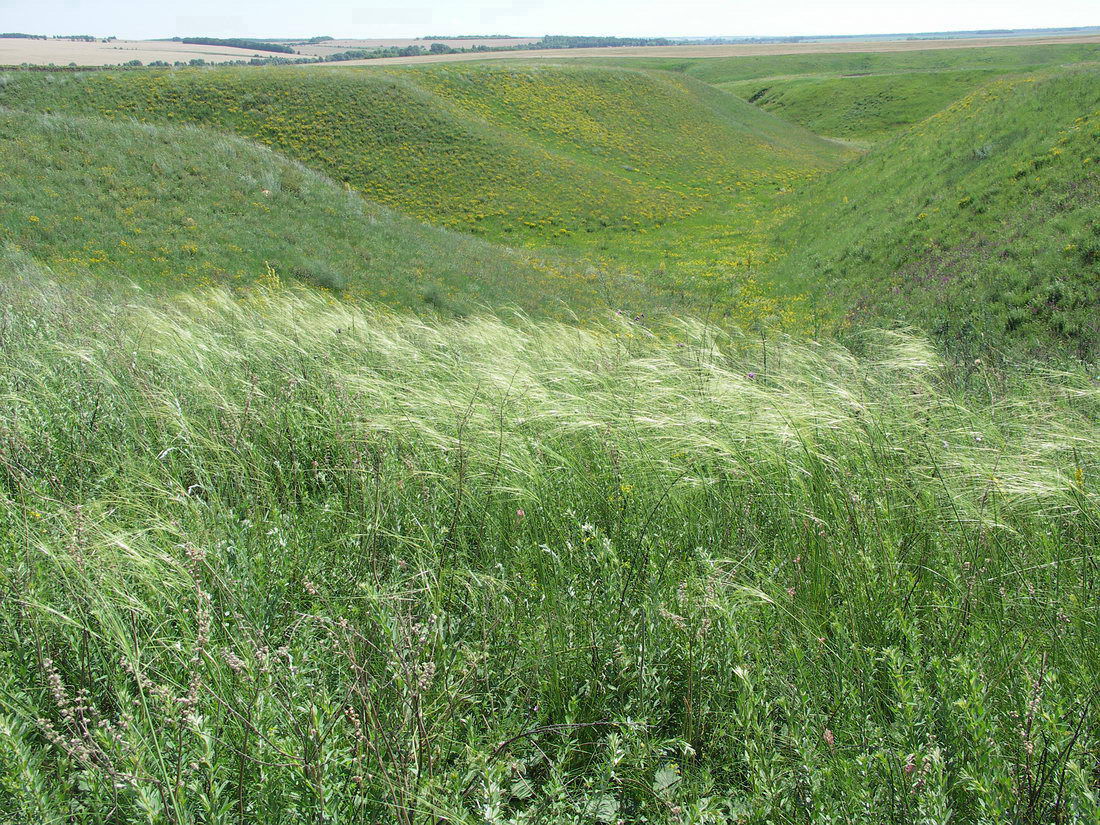 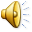 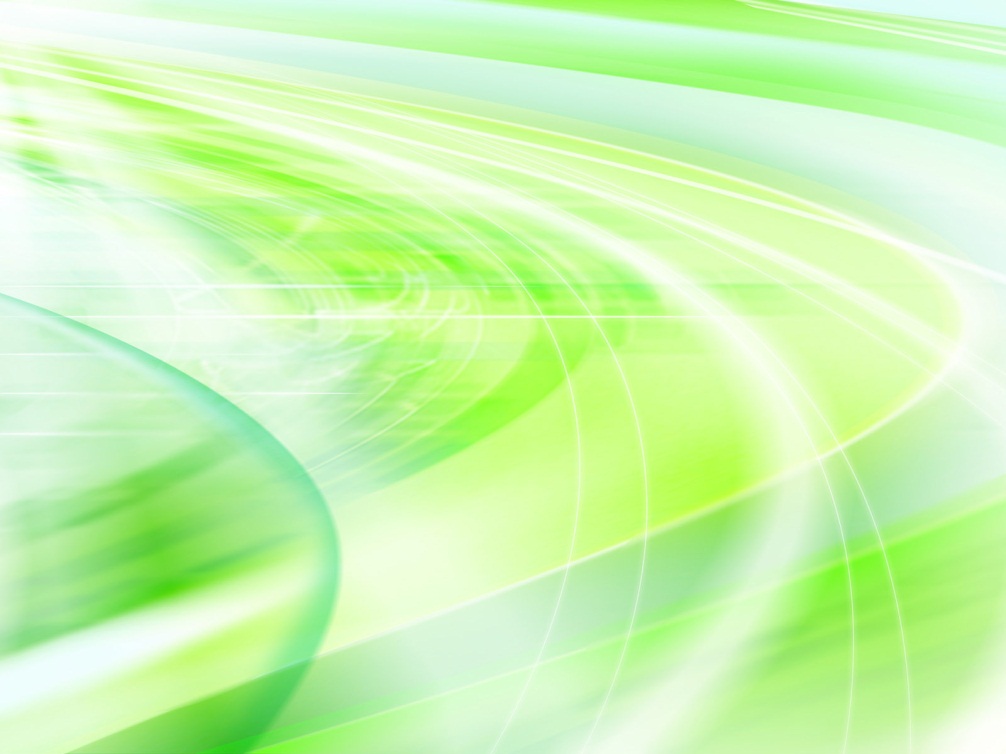 Пой песню тот, у кого голос хорош!
Голосу нет – душа поет!
Петь бы еще, да на животе тоще!
Поется там, где и воля и доля.
Весело поется, весело прядется!
Беседа дорогу коротает, а песня – работу!
Какова песня – таковы слова!
Когда пир, тогда и песни.
Песня – правда, сказка – ложь.
Полпесенки спела – половина дела.
Какая девка, такая о ней припевка.
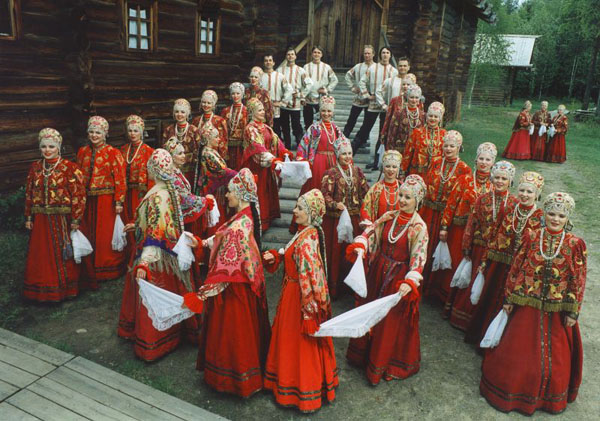 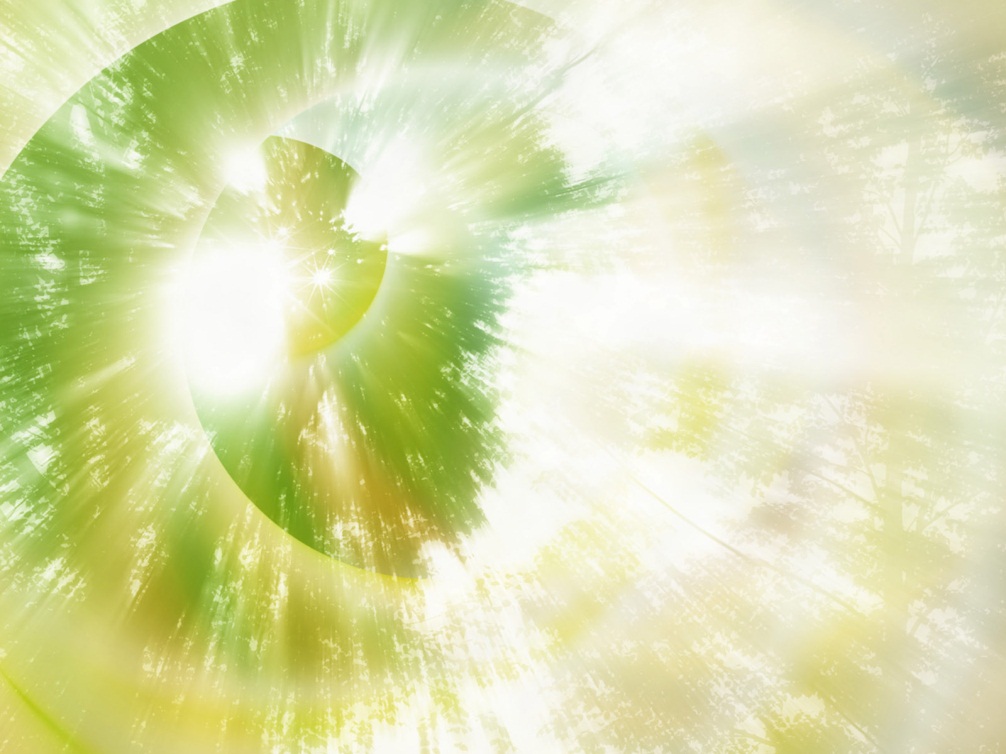 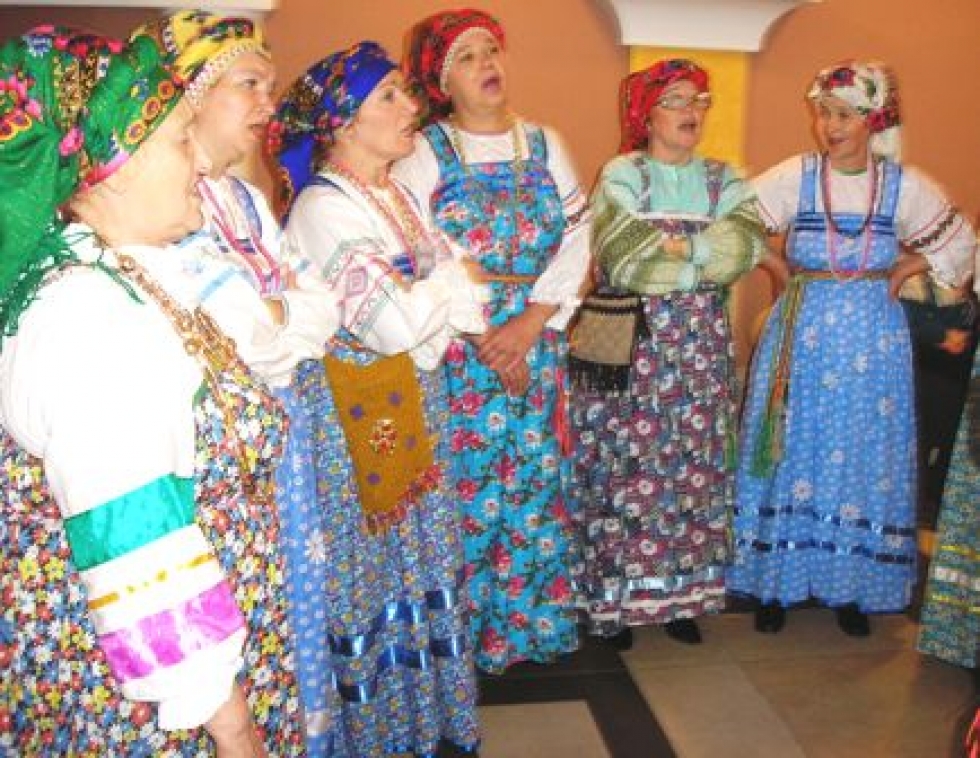 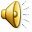 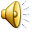 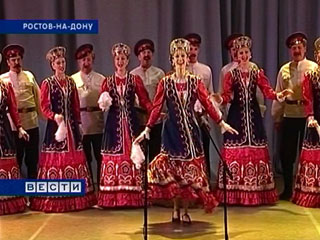 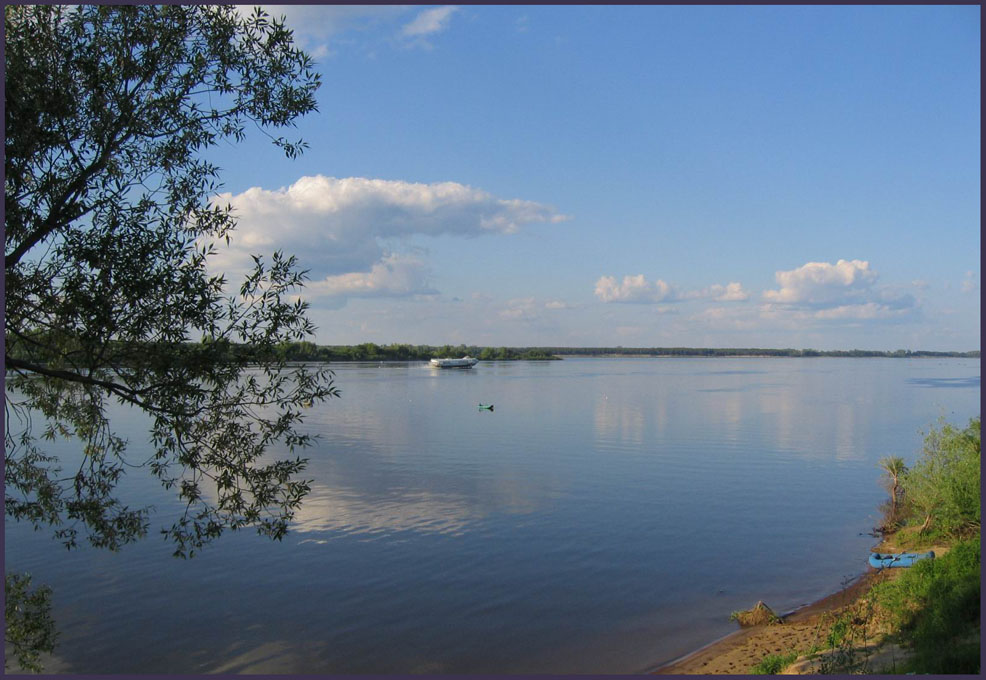